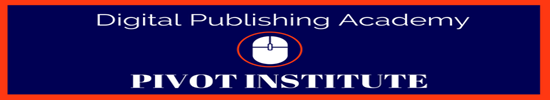 Review/Giveaway :_______________________________
Company:_________________________________________

Date Due:_________________________________________

Contact:__________________________________________

Website:__________________________________________

Product Price:______________________________________

Key words:________________________________________
Images
Links
Complete
Winner
Review/Giveaway :________________________________
Company:________________________________________

Date Due:________________________________________

Contact:_________________________________________

Website:_________________________________________

Product Price:_____________________________________

Key words:________________________________________
Images
Links
Complete
Winner